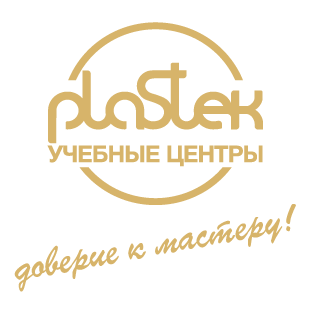 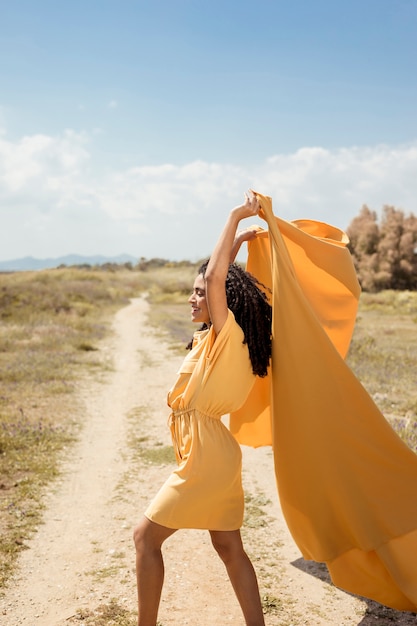 Ультрафиолетовое излучение: особенности косметики с SPF. Лучшие летние миксы
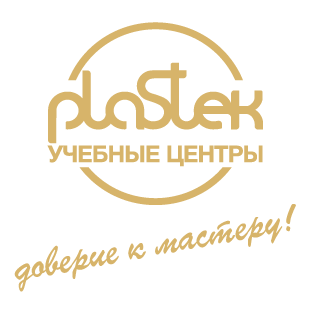 Программа вебинара
Типы фильтров в кремах с SPF
Уровень защиты
Антиоксидантый уход в летнее время: защита ДНК: SPF + витамин С в стабильной форме, микс на утро.
Вечерний уход, восстановление кожи.
Роговой слой эпителия: предотвращаем отсроченные проявления в том числе появление кератом, маска с белой глинном и витамином С, скраб с папаином.
Общие рекомендации  из нутрициологии для безопасного пребывания на солнце.
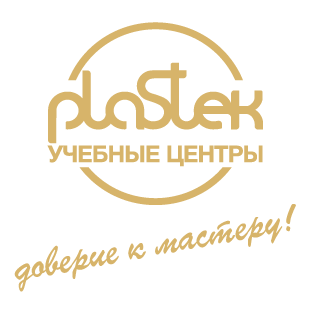 Всё, что нужно знать об ультрафиолете
Прямые солнечные лучи – источник не только тепла и радости, но и опасности для кожи:
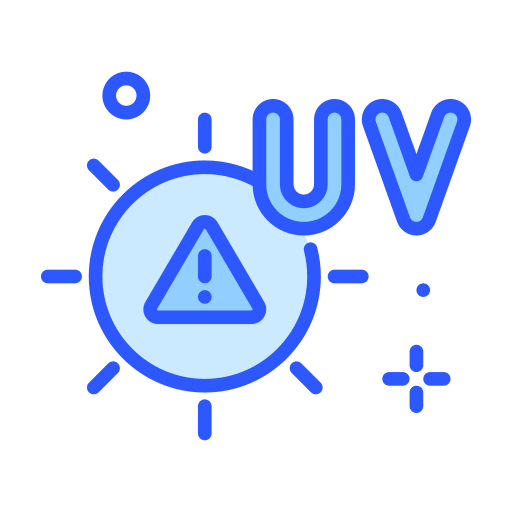 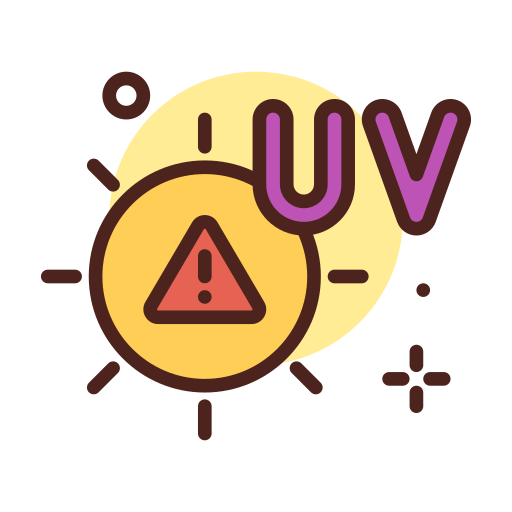 Видимые – голубой цвет (экраны компьютера, телевизора), вызывает деструкцию матрикса дермы  и воспаление.
Невидимые – основное поражающее действие на кожу.
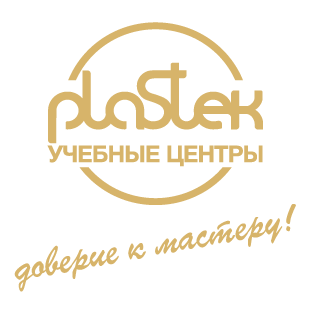 Излучение по длине волн делится на UVA, UVB и  UVC
УФ спектр С – от 200-290 нм.
УФ спектр В – от 290-320 нм.
УФ спектр А  – от 320-400 нм.
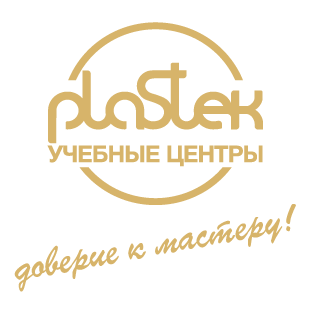 Положительное действие ультрафиолета
Вырабатывается серотонин, витамин Д

Образуется окись азота, которая снижает давление и уменьшает вероятность инфарктов и инсультов. Окись азота регулирует качественный газообмен в тканях.

Солнце оказывает бактерицидное и фунгицидное действие, уменьшает количество угрей

Солнце дирижирует циркадными ритмами организма
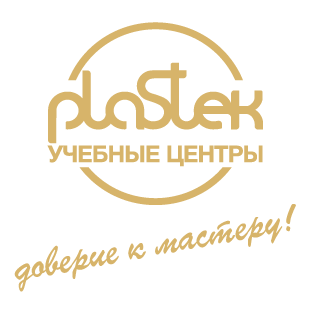 Здорового загара не бывает
Загар – это защитная реакция кожи на повреждающее воздействие солнца. 
Для кожи загар – это мощный стресс!
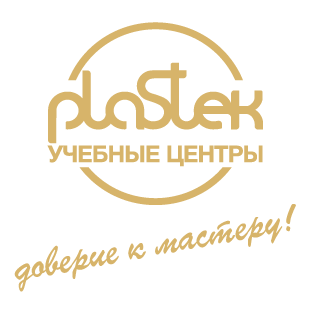 Структурные изменения кожи после инсоляции
Утолщение рогового слоя или его истончение;
Уменьшение эпидермальных выростов и деградация базальной мембраны;
Увеличение синтеза меланина и неравномерное его распределение;
Наличие атипичных меланоцитов;
Уменьшение клеток Ларгенганса, миграция или гибель фибробластов;
Как следствие уменьшение количества коллагеновых волокон и атрофия внеклеточного матрикса;
Активация процессов гликации белков.
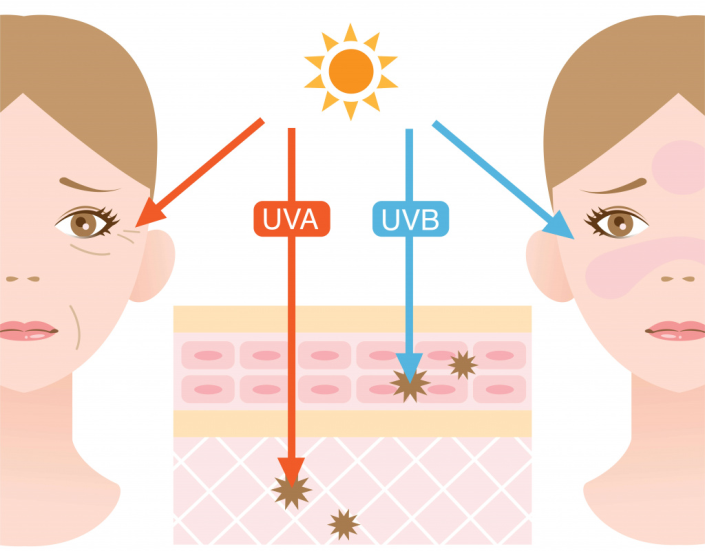 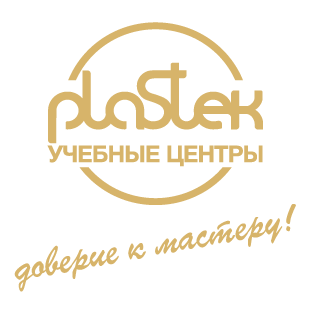 Как повреждаются клетки
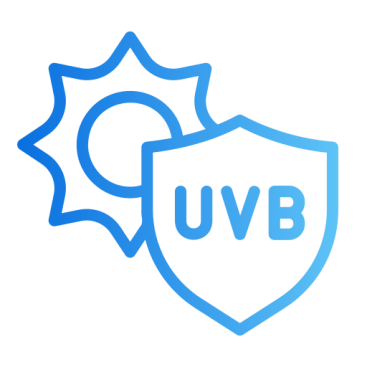 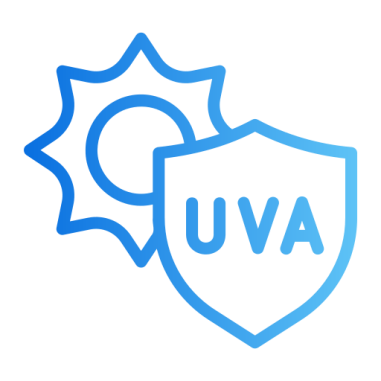 UVA – проходят за базальную мембрану, обладают глубокой проникающей способностью и вызывают преждевременное старение кожи. Являются более разрушительными для соединительной ткани.
UVB – среди всех клеток защитной системы кожного барьера – кератиноцитов, меланоцитов и клеток Ларгенганса, наиболее чувствительными к УФ-В в дозе 0,5 МЭД являются клетки Ларгенганса.
Фибробласты при фотоповреждении мигрируют в более глубокие слои, что нарушает синтез ГК и формирование дермального матрикса
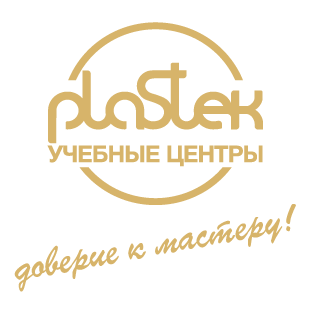 УФ-фильтры
Химические факторы – органические соединения, уменьшают, поглощают УФ-лучи и трансформируют энергию в тепло. Стабилизируются в роговом слое, обладают высокой фото-, гидро, термоустойчивостью (12 ч).
Физические факторы – неорганические соединения, отражают и рассеивают УФ-лучи. На поверхности рогового слоя. Действуют сразу после нанесения, необходимо повторное нанесение. 100% защита, возможно использование в ночное время.
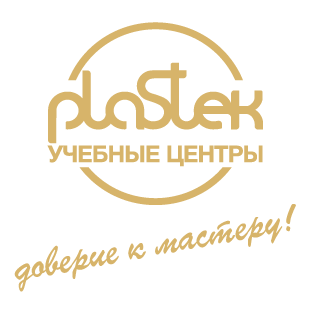 Препараты SPF защиты
Любая поверхность имеет отражающее действие и кожа в том числе.
Задача №1
Задача №2
Повысить рассеивающую способность кожи. Лучше рассеивает свет увлажняющая кожа.
Повысить отражающие способности кожи (SPF защита).
SPF 15 – 93,3% защиты – средний уровень защиты
SPF 30 – 96,7% защиты – высокий уровень защиты
SPF 50 - 98% защиты  – высокий уровень защиты
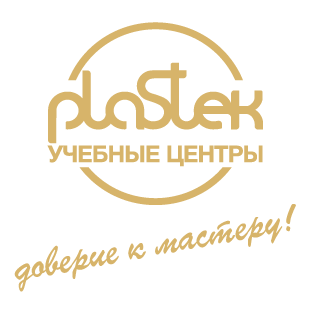 Основные компоненты солнцезащитной косметики
В качественных косметических средствах используют несколько перекрывающих друг друга фильтров, чтобы обеспечить защиту от всего УФ-спектра.
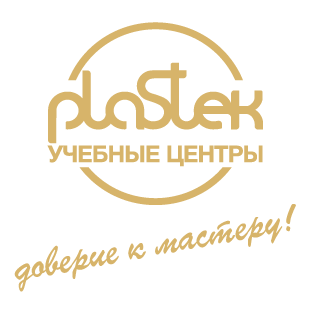 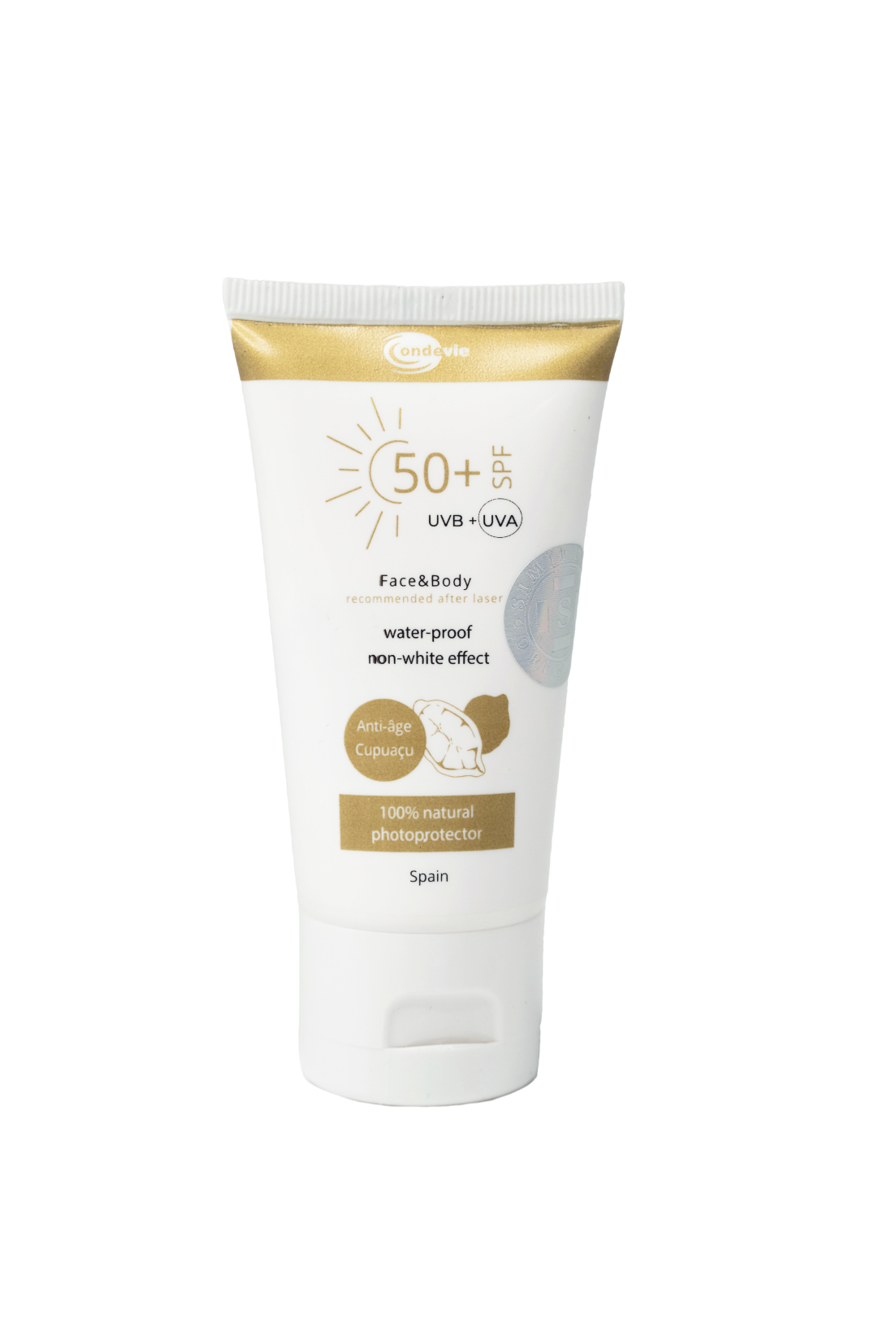 НОВИНКА. Солнцезащитный крем SPF 50+
Супер увлажняющий эффект. 
Защищает и восстанавливает кожу, повреждённую ультрафиолетовым излучением (Восстановление ДНК).
Успокаивающие и целебные свойства. Устраняет солнечную эритему.
Водостойкий, без эффекта «белой маски».
Подходит для чувствительной кожи.
Рекомендован после лазерного и кислотных пилингов.
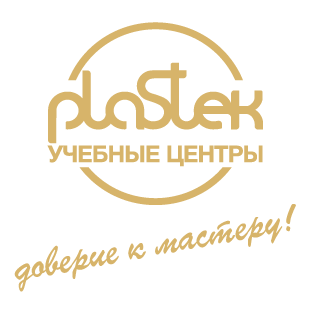 Солнцезащитный крем SPF 50+ 
ФИЛЬТРЫ
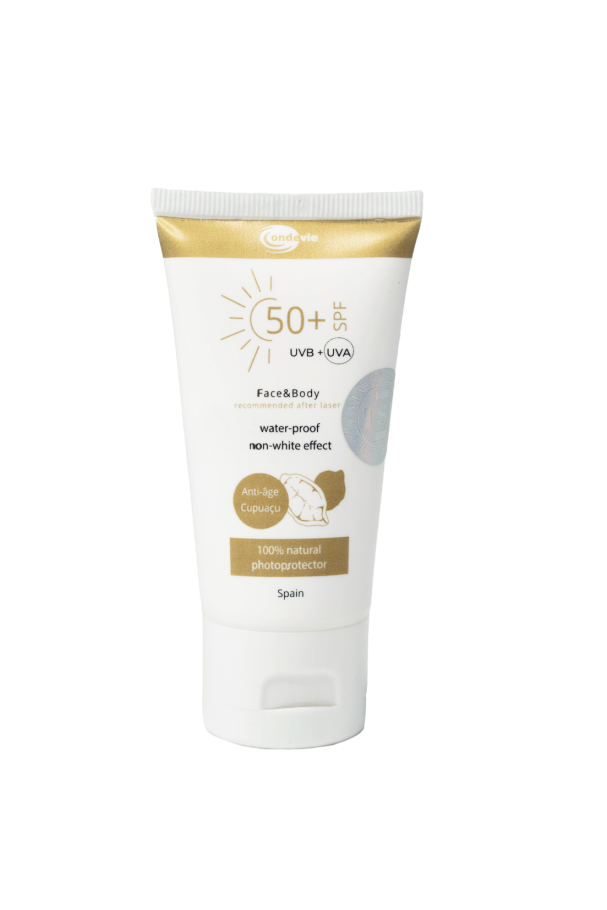 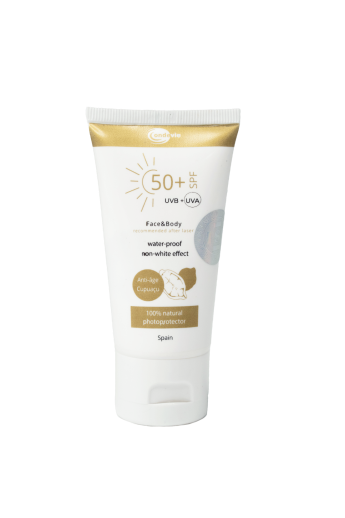 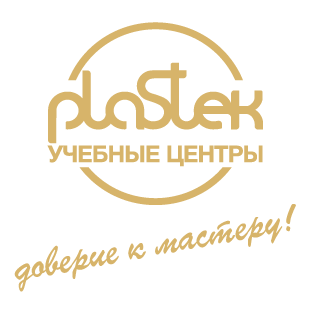 Солнцезащитный крем SPF 50+
Содержит масло семян Купуасу, масло авокадо, растительный сквалан и масло семян подсолнечника, обладает увлажняющими, смягчающими и питательными свойствами.
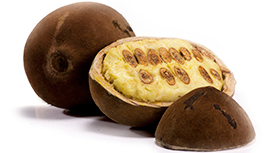 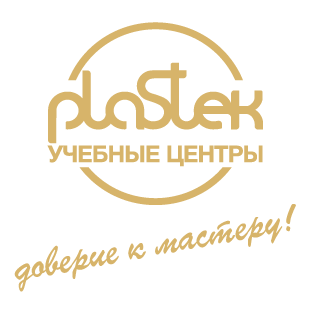 Продукты косметической линии Ondevie le visage
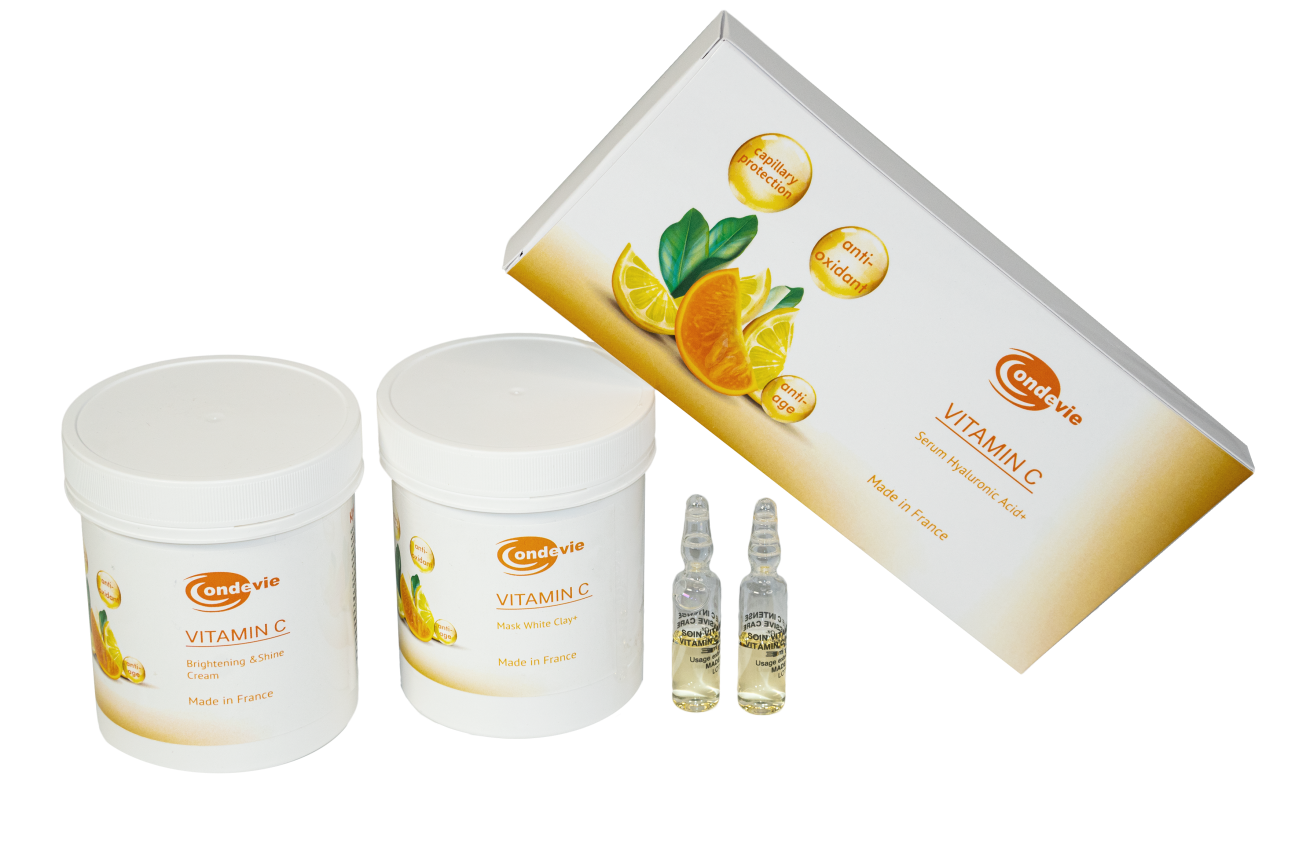 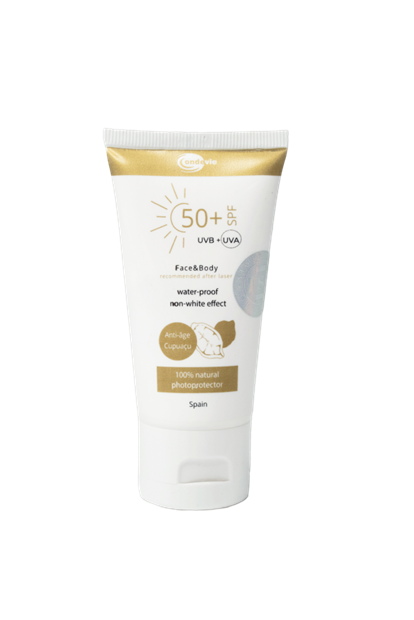 Линейка с витамином С 
( Крем, маска, сыворотка)
Крем с SPF 50+
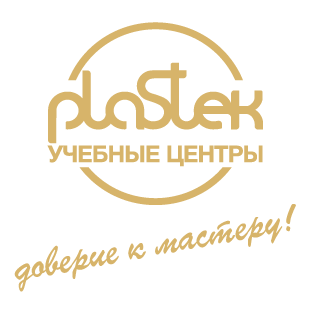 Витамин С , гиалуроновая кислотаSPF
Принципы нутрициологии для безопасного пребывания на солнце
Принимайте  ОМЕГА 3 – ее антиоксидантные свойства защитят ваши  клети от оксидативного стресса и повреждения ДНК.
Не прекращайте прием витамина Д перед отъездом в отпуск : курс приема витамина  Д перед отпуском  поможет предотвратить обгорание на солнце
Витамин С и витамин Е можно также принимать внутрь для антиоксидантного, эффекта, поддержки иммунной системы и полноценного синтеза коллагена. 
Коэнзим Q 10 – витаминоподобное вещество, уже с 35 лет начинает проявляться его дефицит,   уничтожает свободные радикалы. Регулирует энергетический обмен в клетках, улучшает клеточное дыхание, защищает клетки.
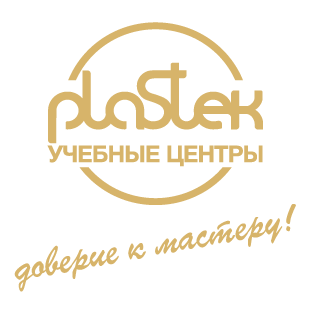 Продукты косметической линии Ondevie le visage
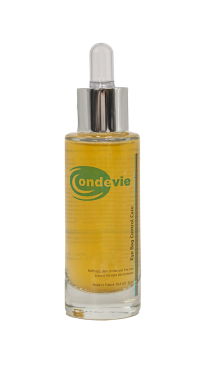 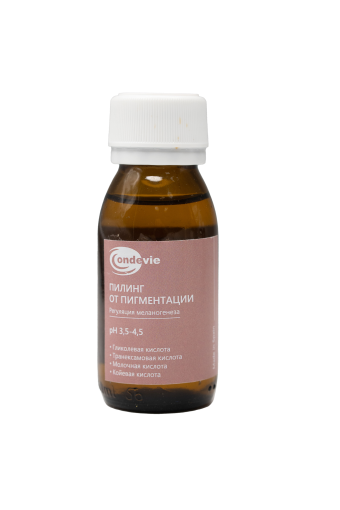 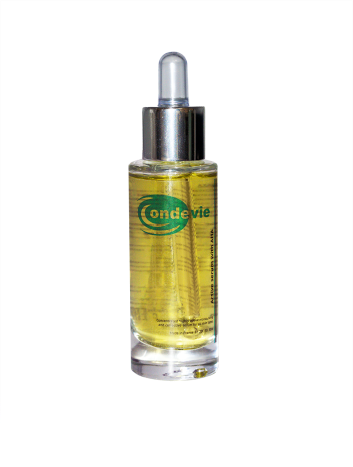 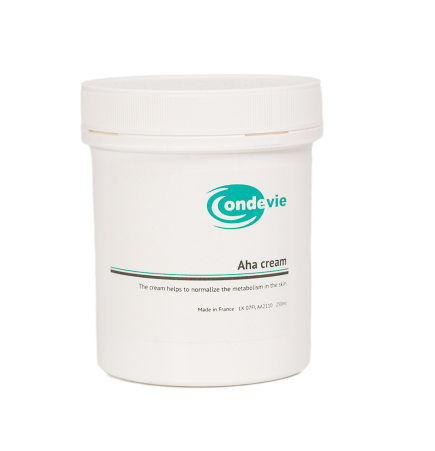 Что такое АНА-кислоты
AHA-кислоты - это популярный косметический ингредиент, который обладает массой полезных свойств. С их помощью можно деликатно отшелушить кожу, вернуть ей сияние, выровнять тон, осветлить пигментацию, повысить тонус. 
Альфа-гидроксикислоты (сокращенно AHA) — это общее название для группы разных химических соединений, которые обладают схожим действием и составом. Многие (но не все) такие соединения можно встретить во фруктах или ягодах, отчего они и получили второе свое название - фруктовые кислоты.
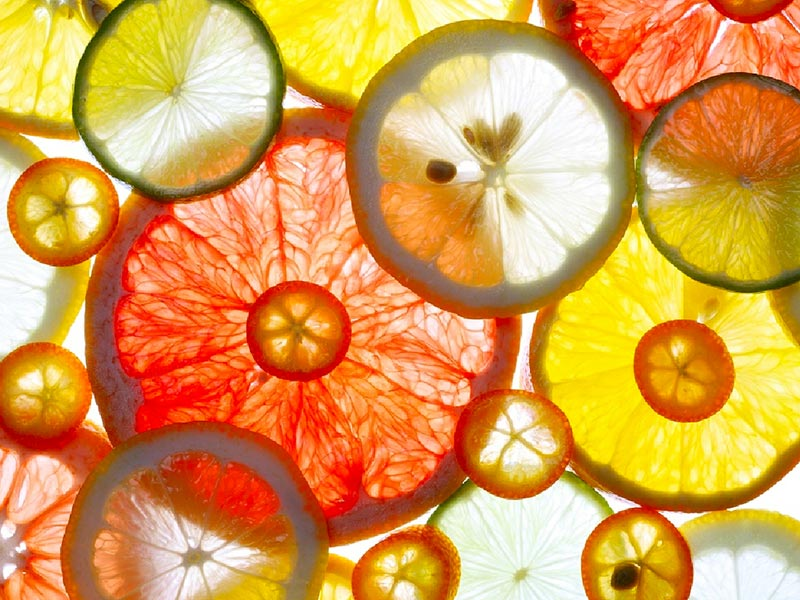 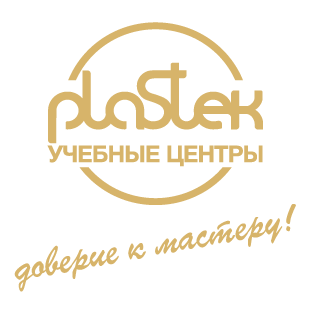 Продукты косметической линии Ondevie le visage
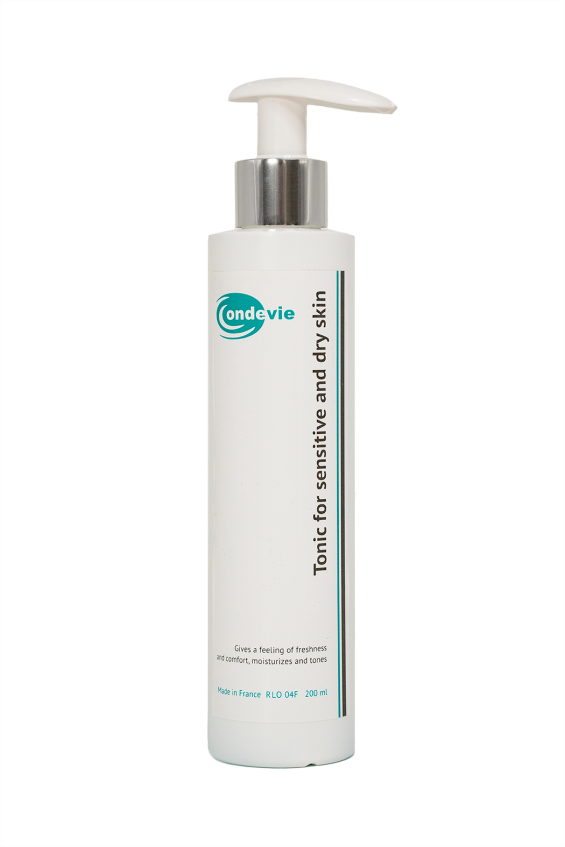 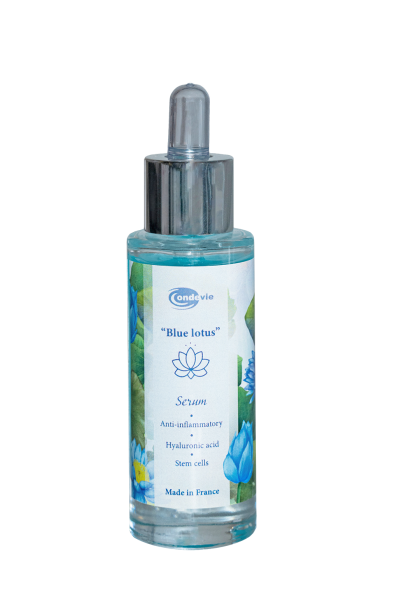 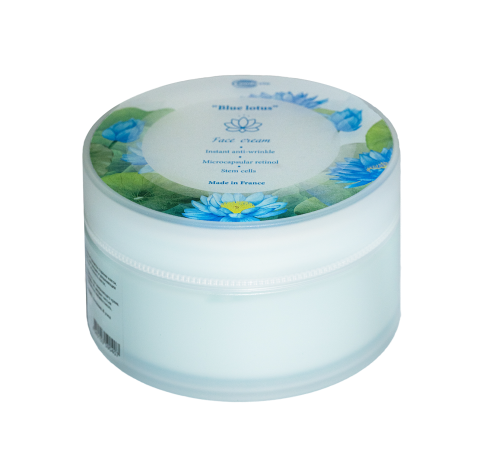 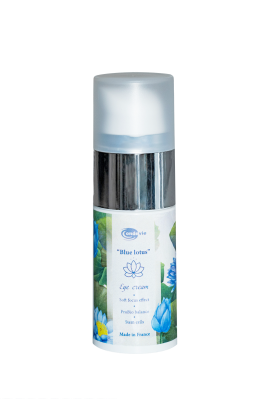 БОЛЬШЕ ИНФОРМАЦИИ В НАШЕМ ТЕЛЕГРАМЕПРИСОЕДИНЯЙТЕСЬ!